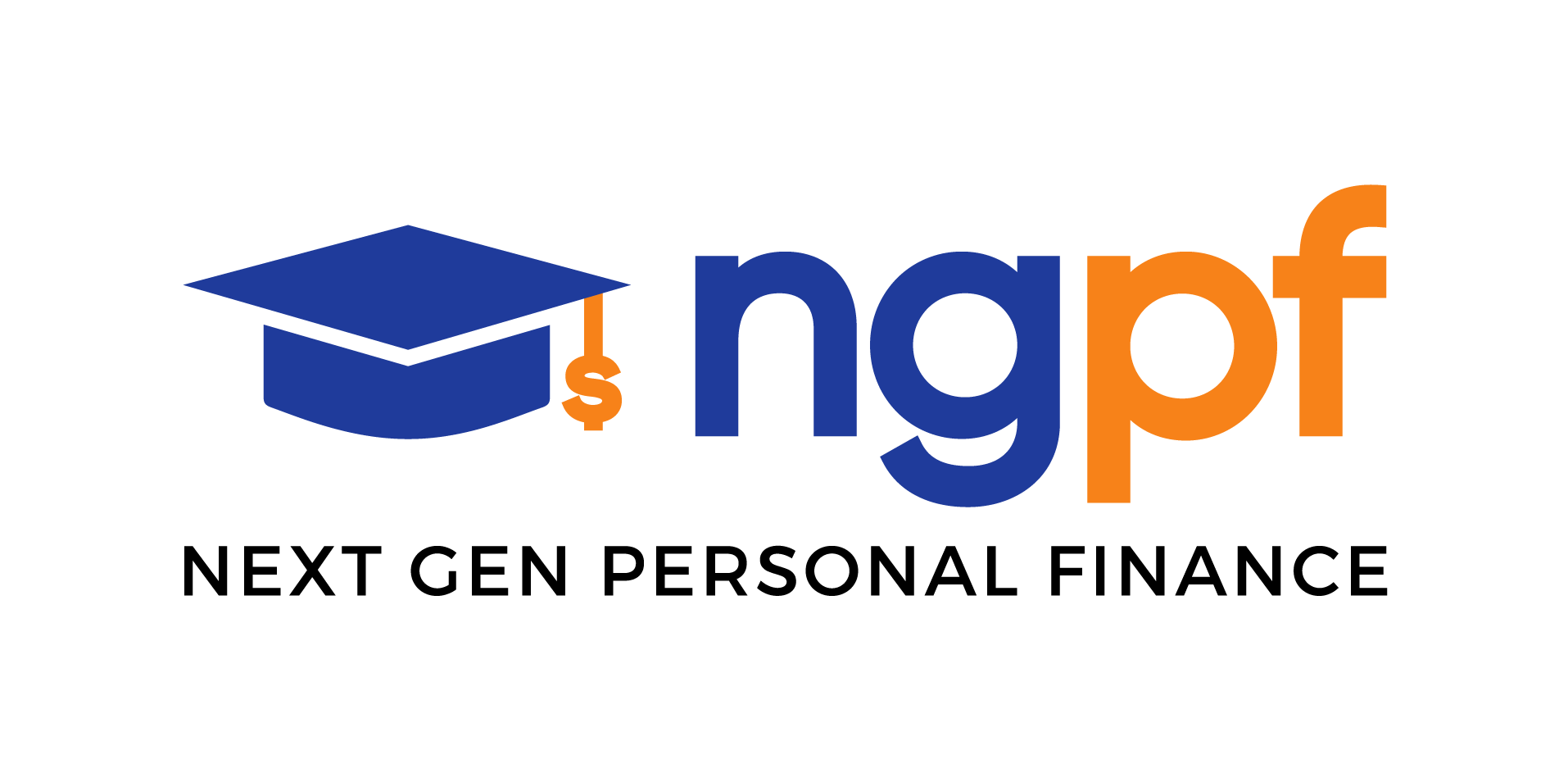 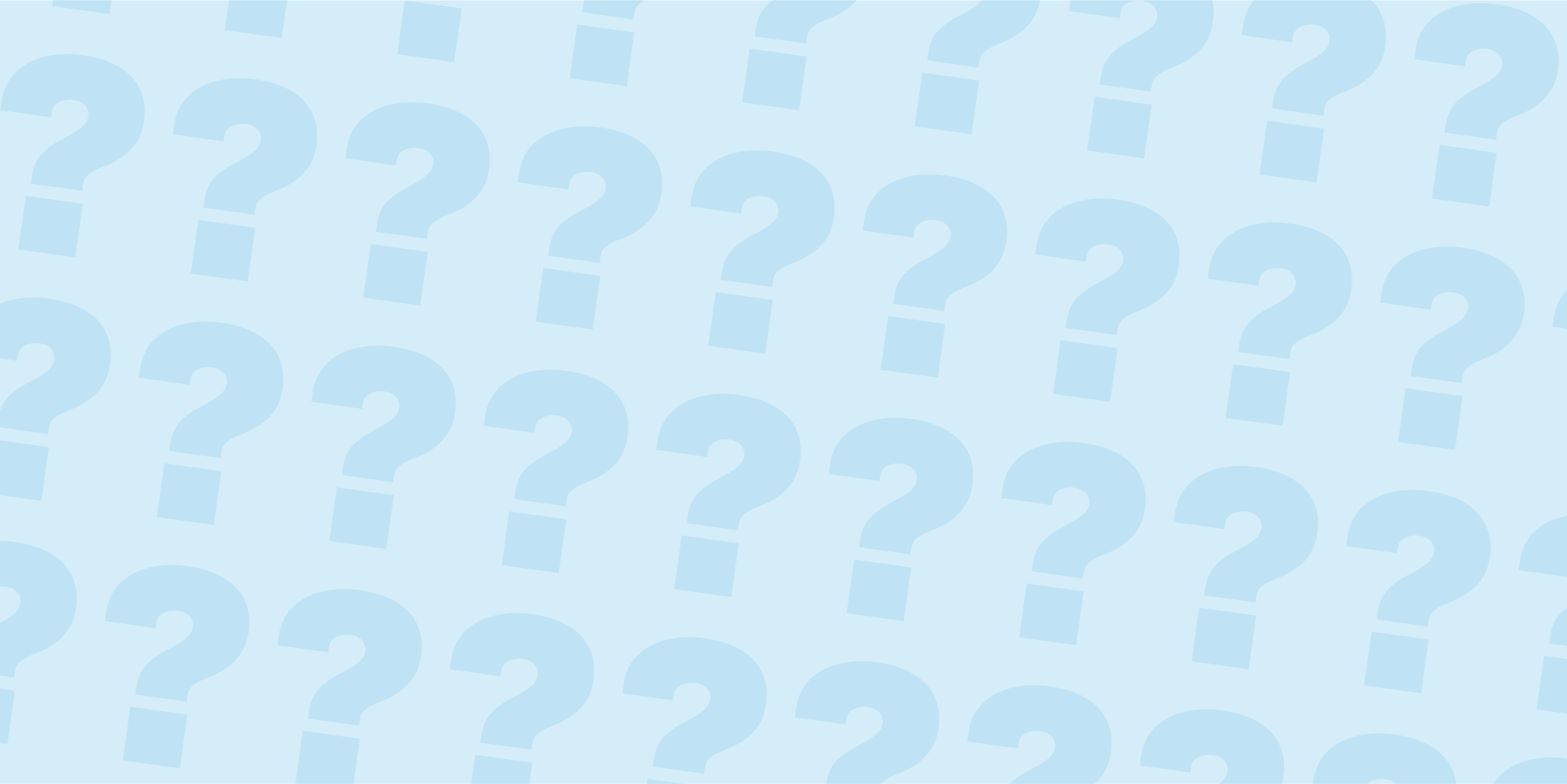 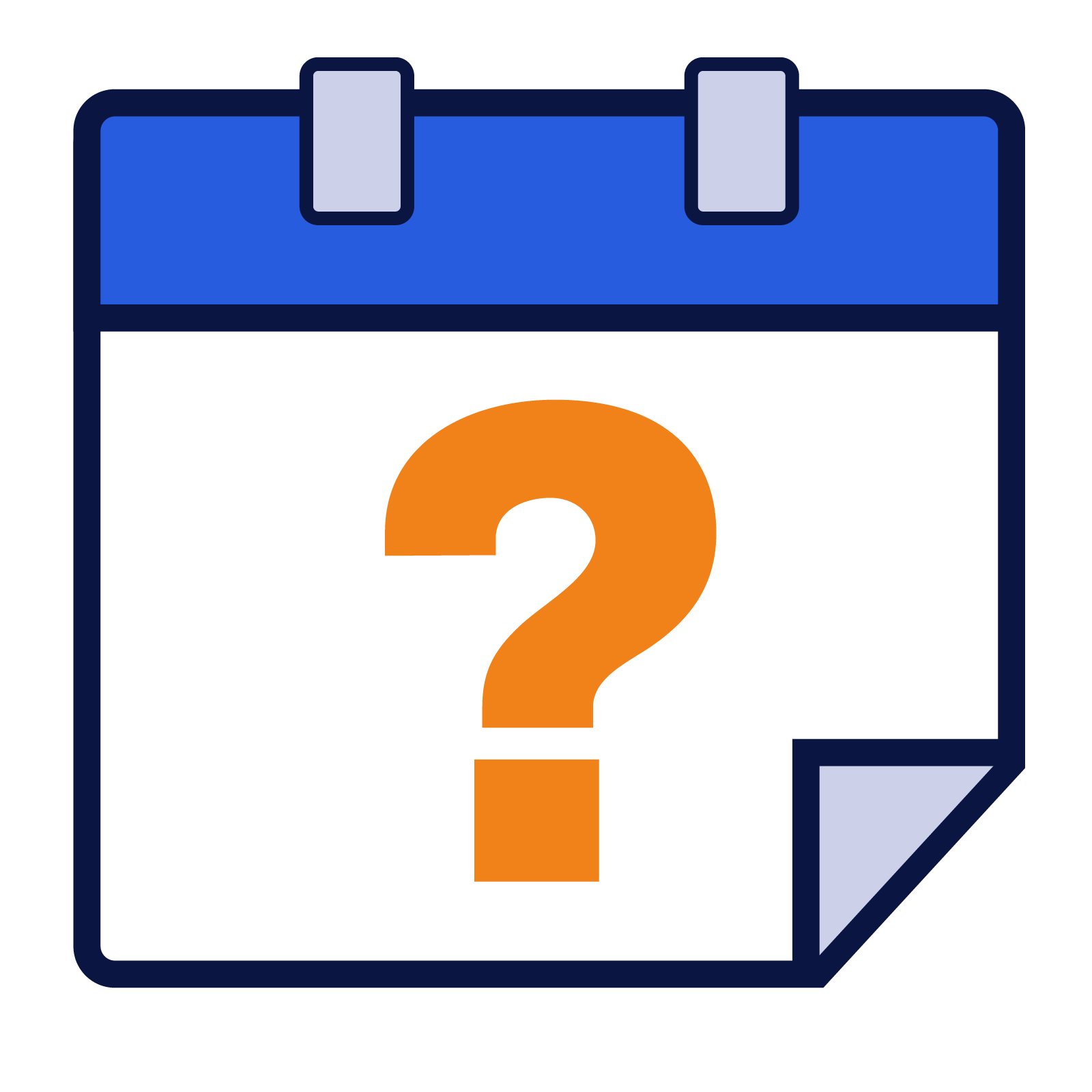 QUESTION OF THE DAY
Types of Credit
Q:
When were women first able to get credit cards without a co-signer?
View blog post
ngpf.org  3/17/21
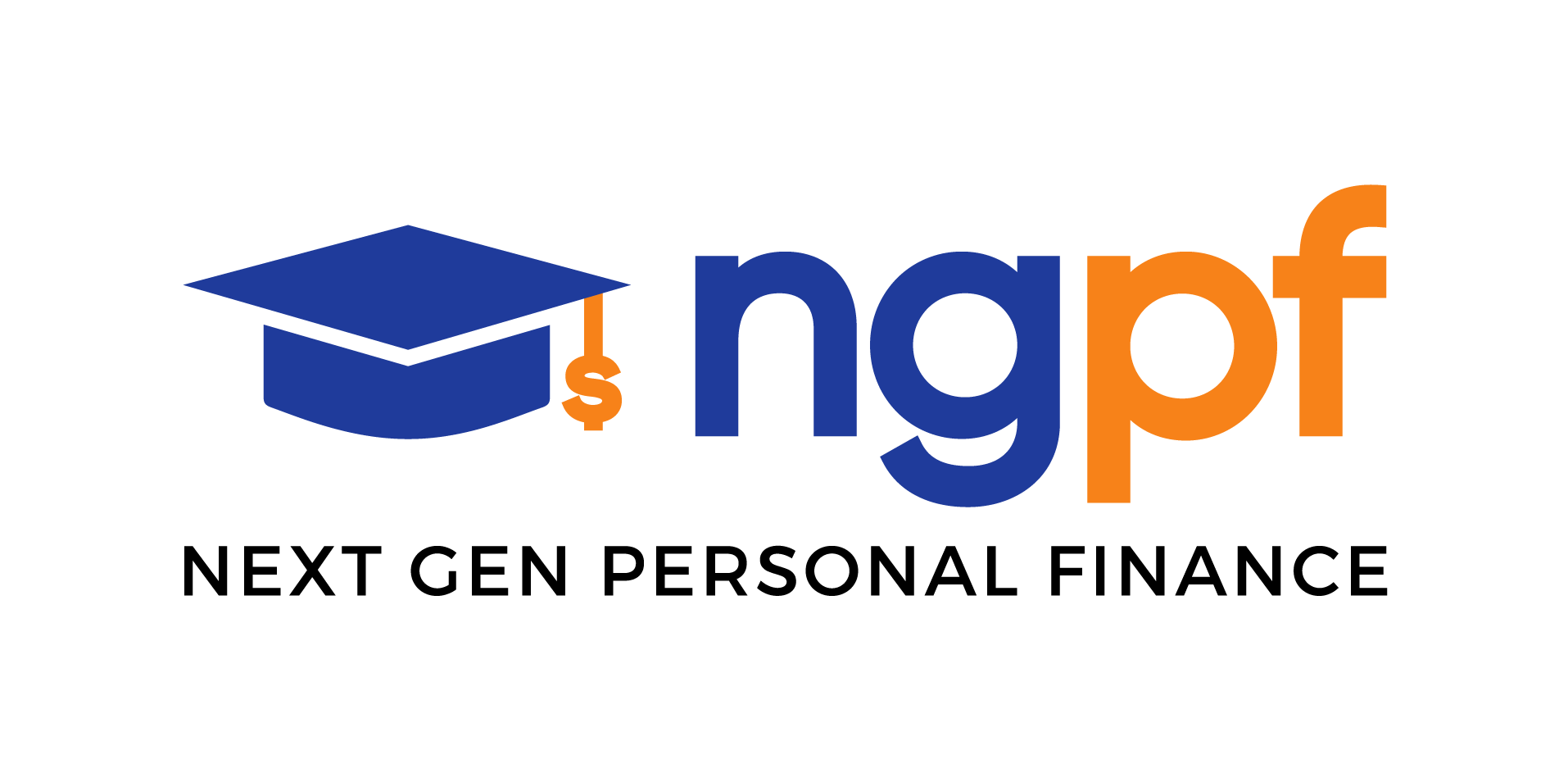 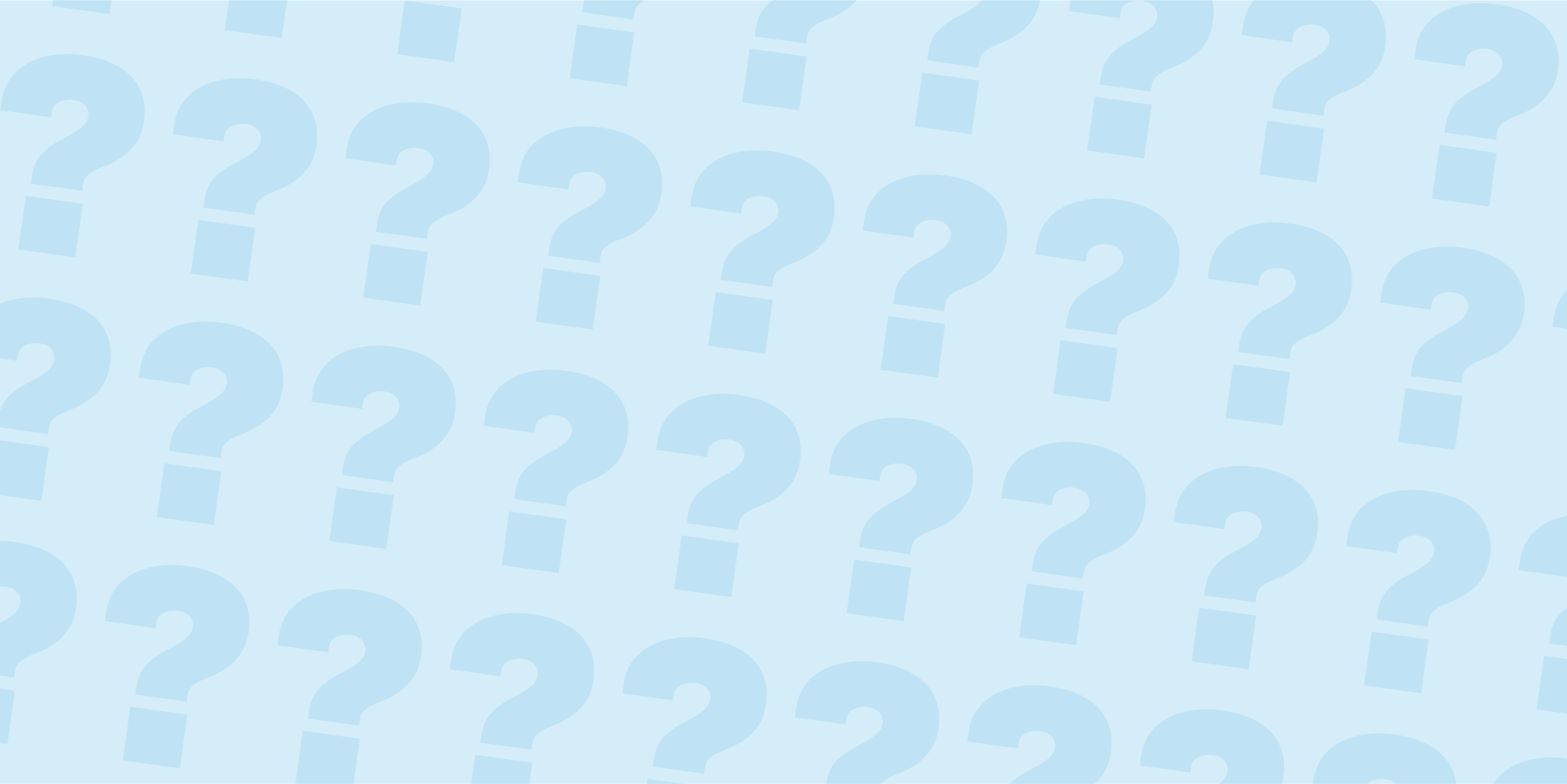 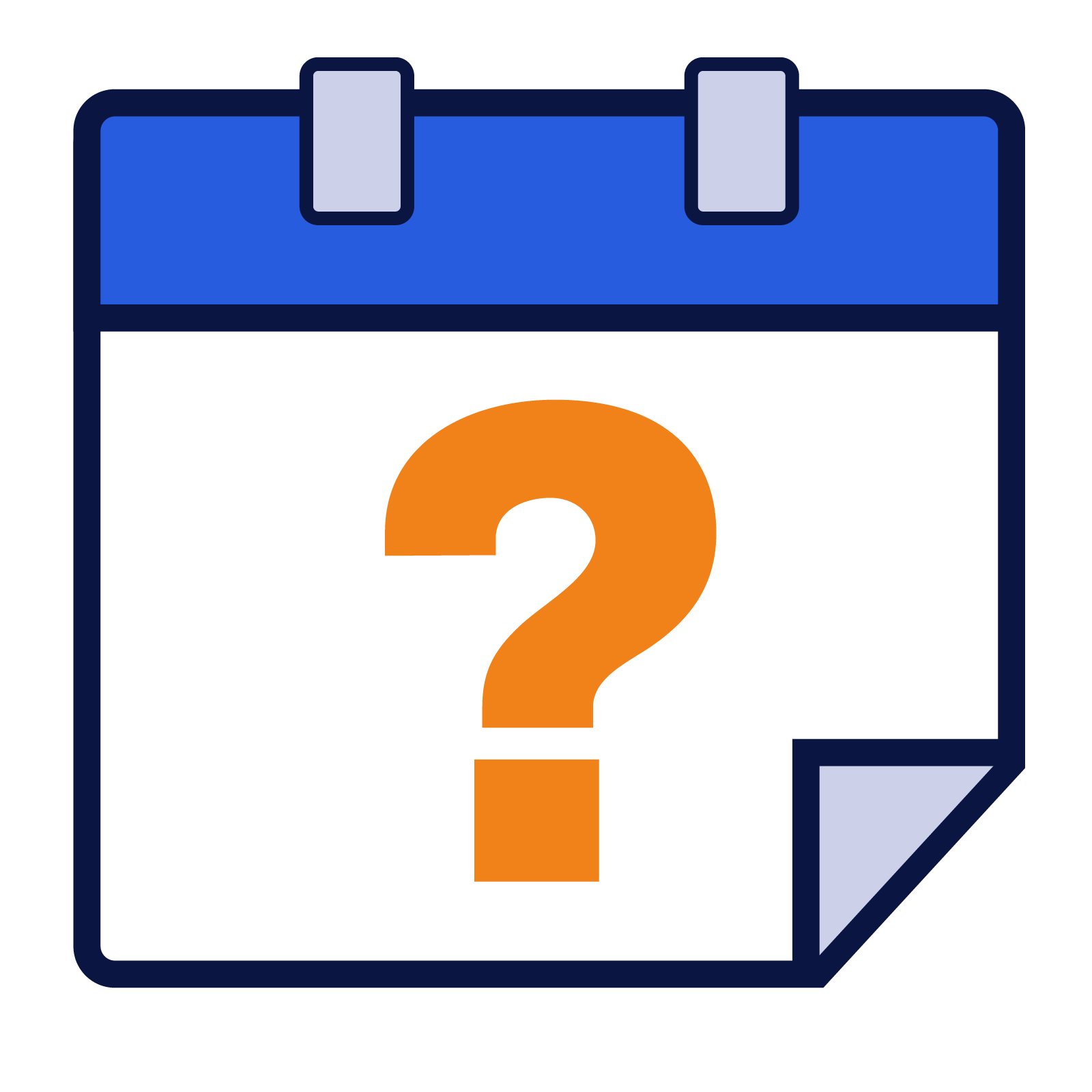 QUESTION OF THE DAY
Types of Credit
A:
1974
With the passage of the Equal Credit Opportunity Act of 1974
Source: Bankrate
ngpf.org  3/21/23
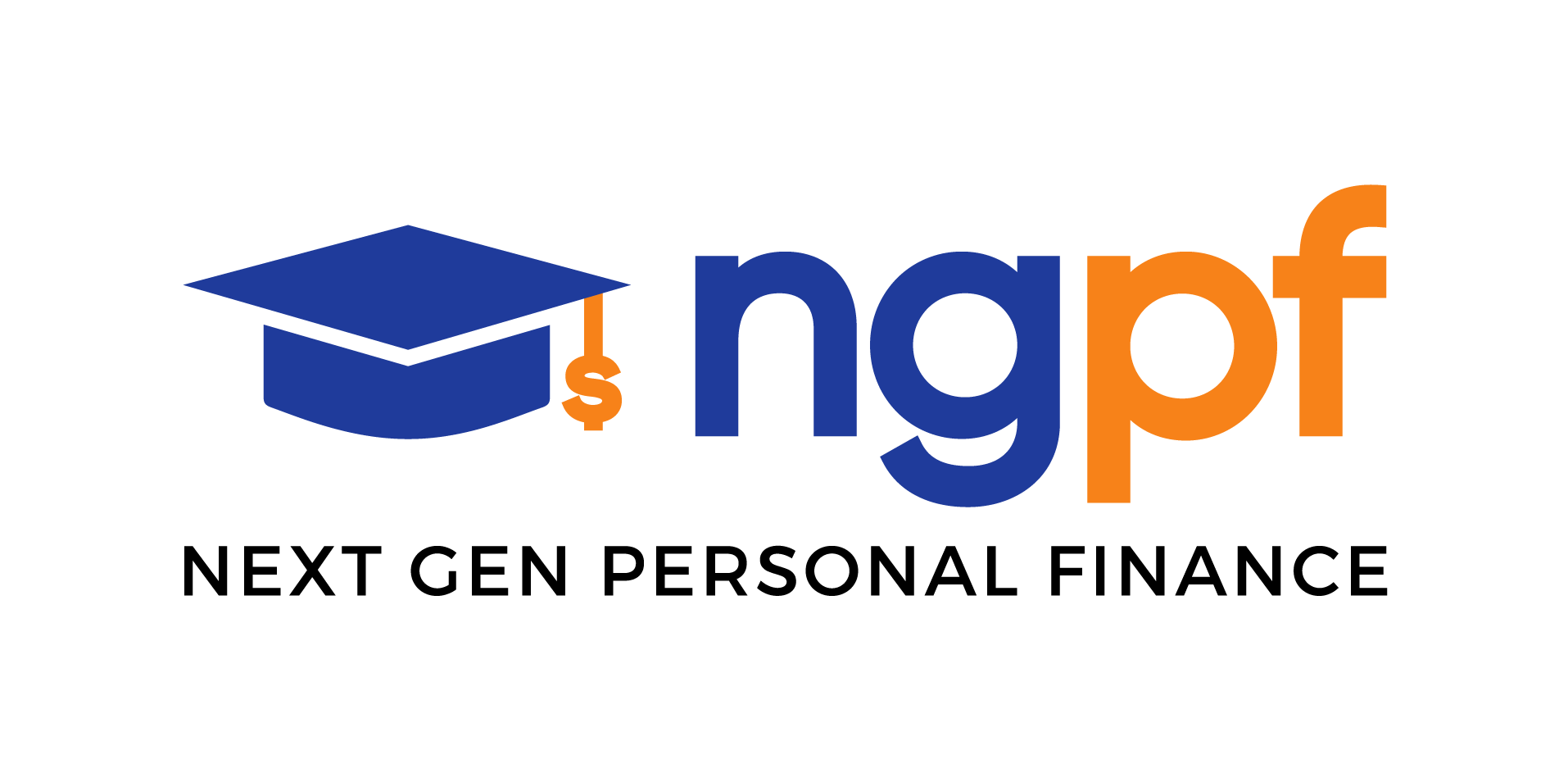 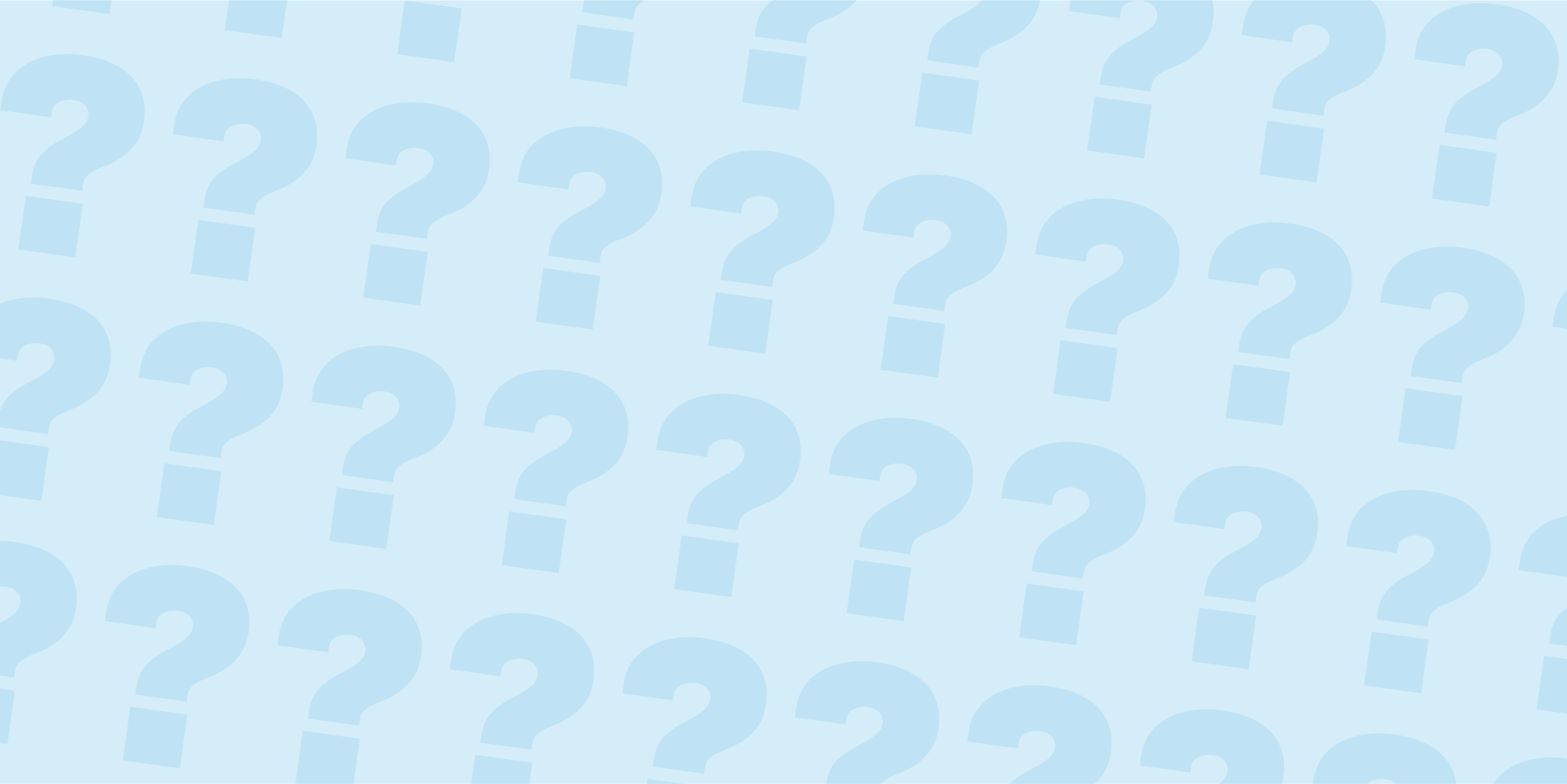 FOLLOW-UP QUESTIONS
Were you surprised at how recently women were unable to get credit cards on their own (someone who was 18 in 1974 would only be 67 in 2023)? Why or why not?
Why do you think it took until 1974 for women to apply for a credit card without a co-signer? 
What do you think has changed since 1974 as it pertains to women's participation in finance?
ngpf.org